Почему ребенок читает и пишет не правильно…
Дисграфия и Дисликсия
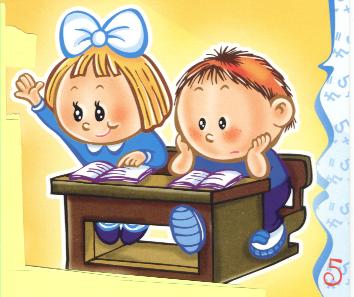 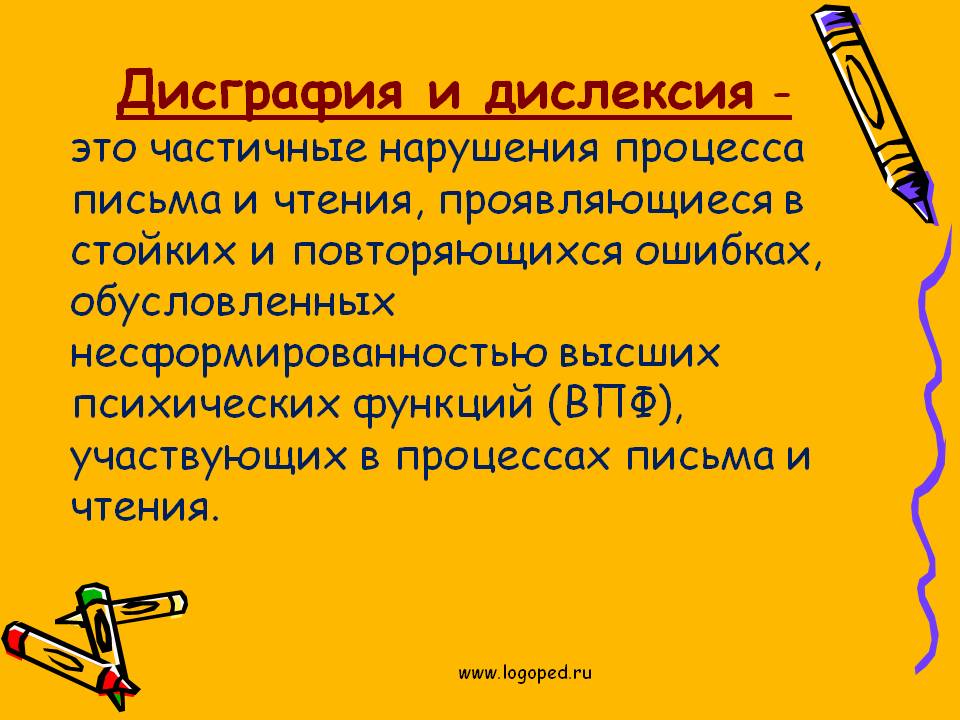 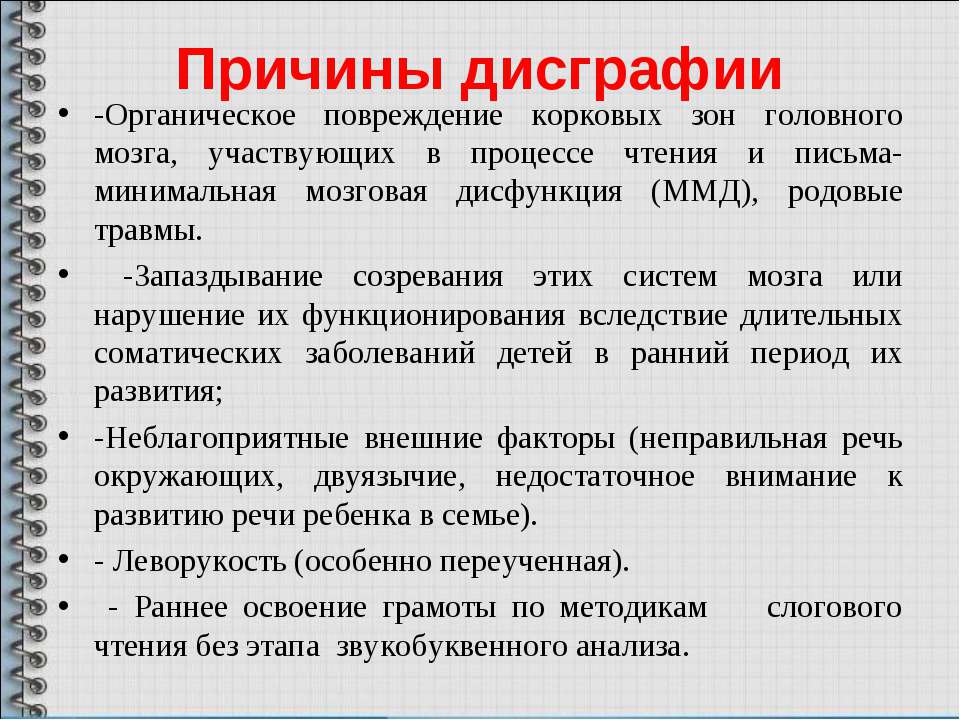 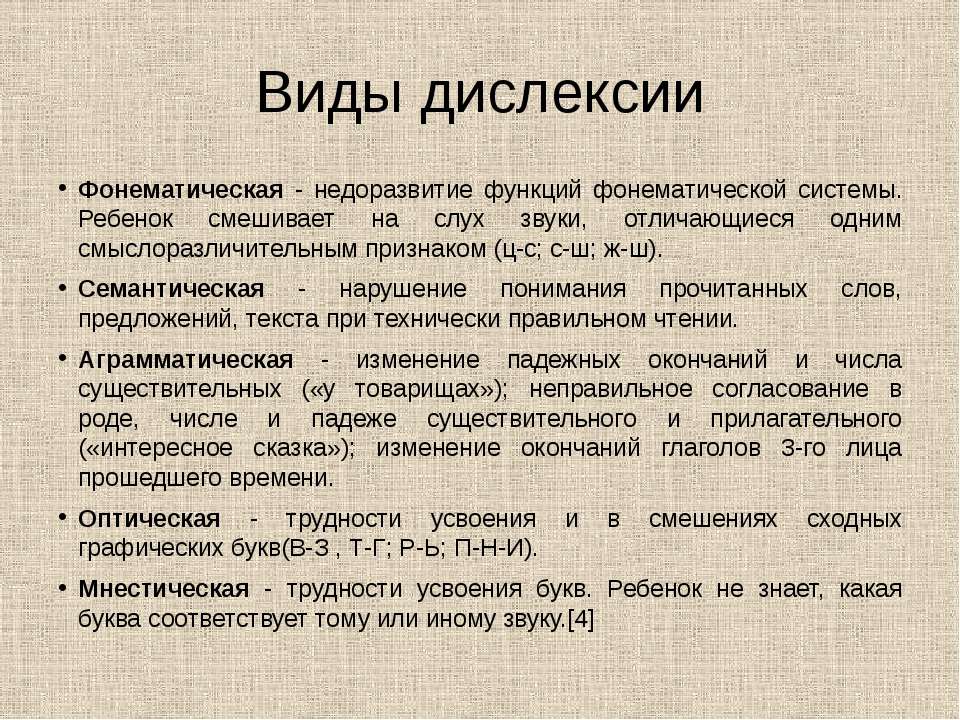 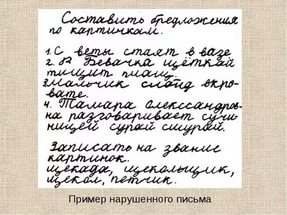 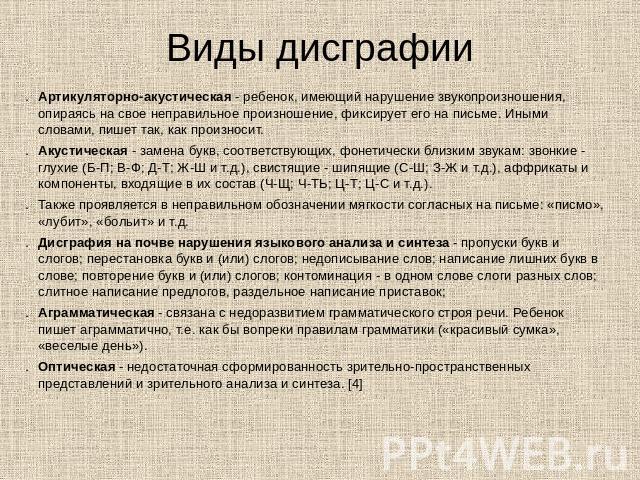 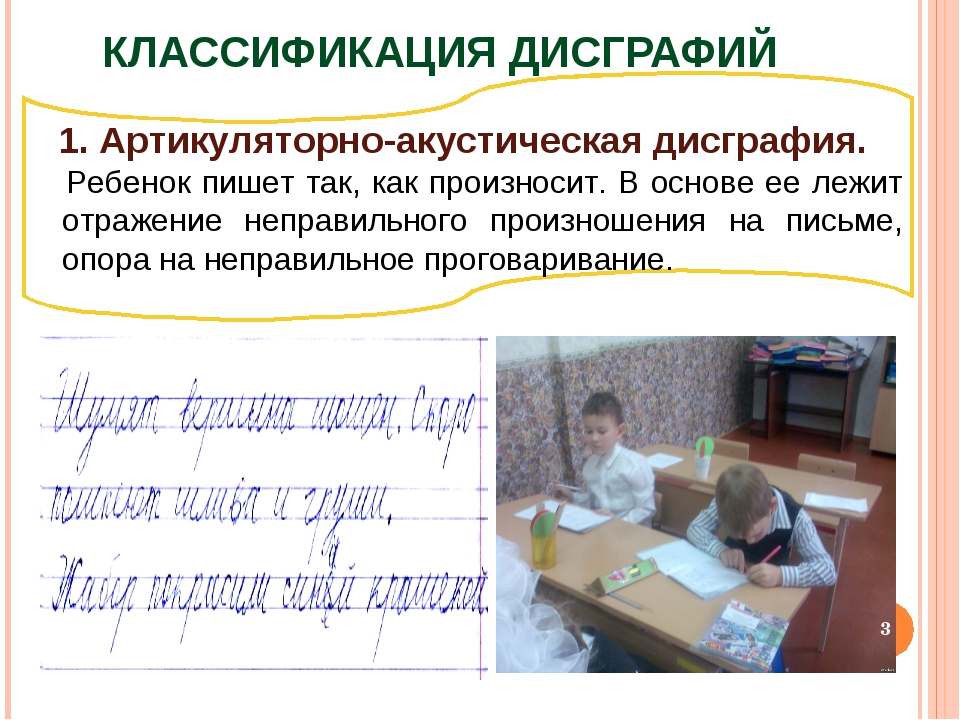 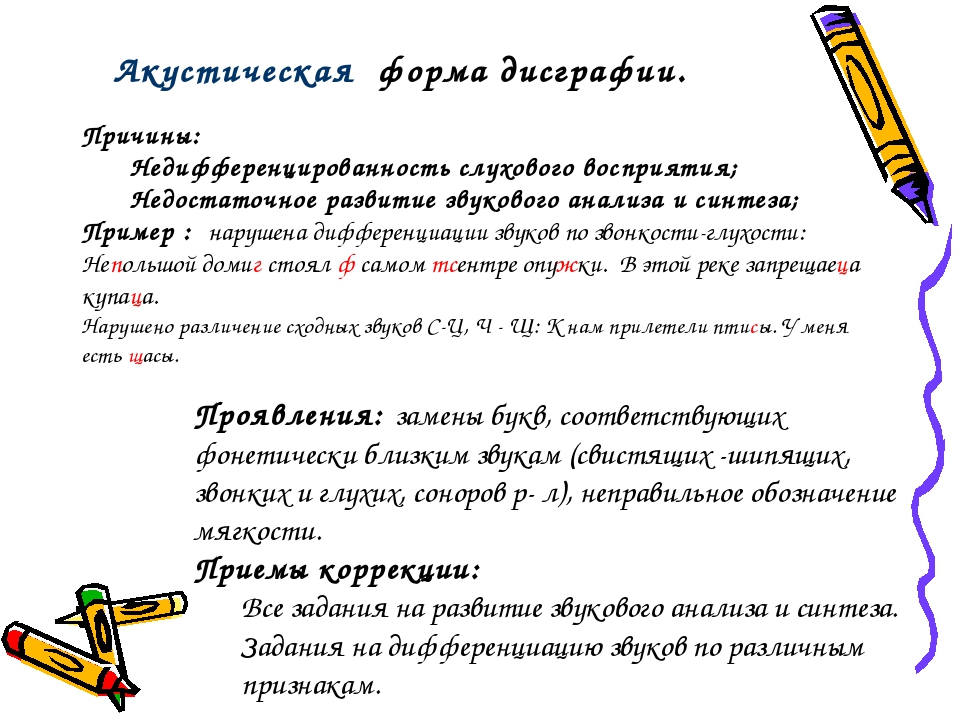 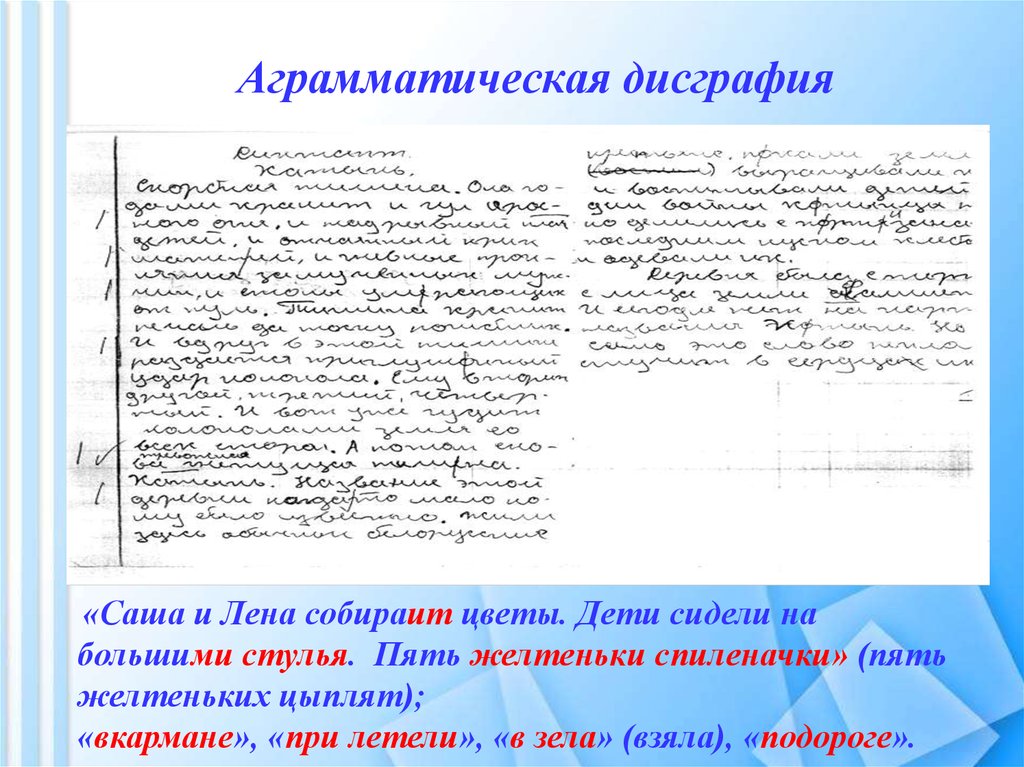 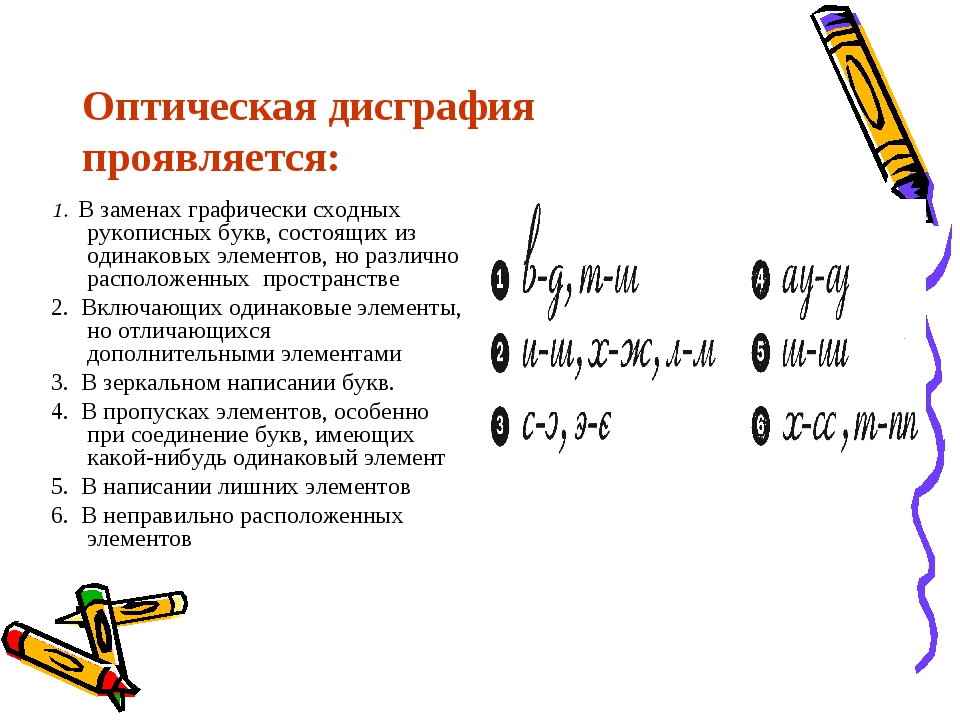 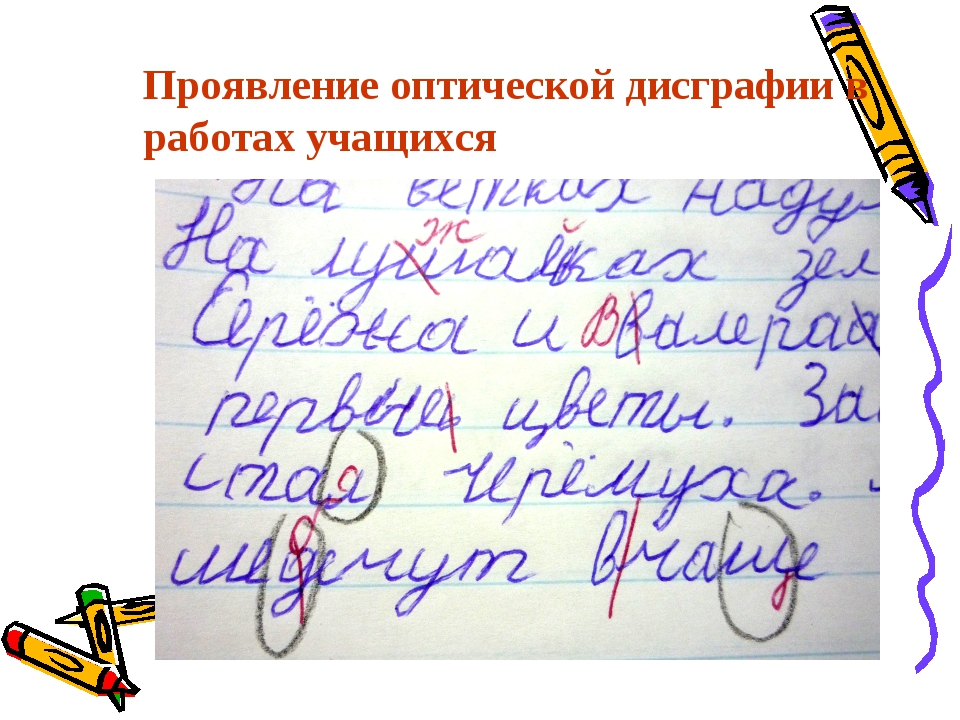 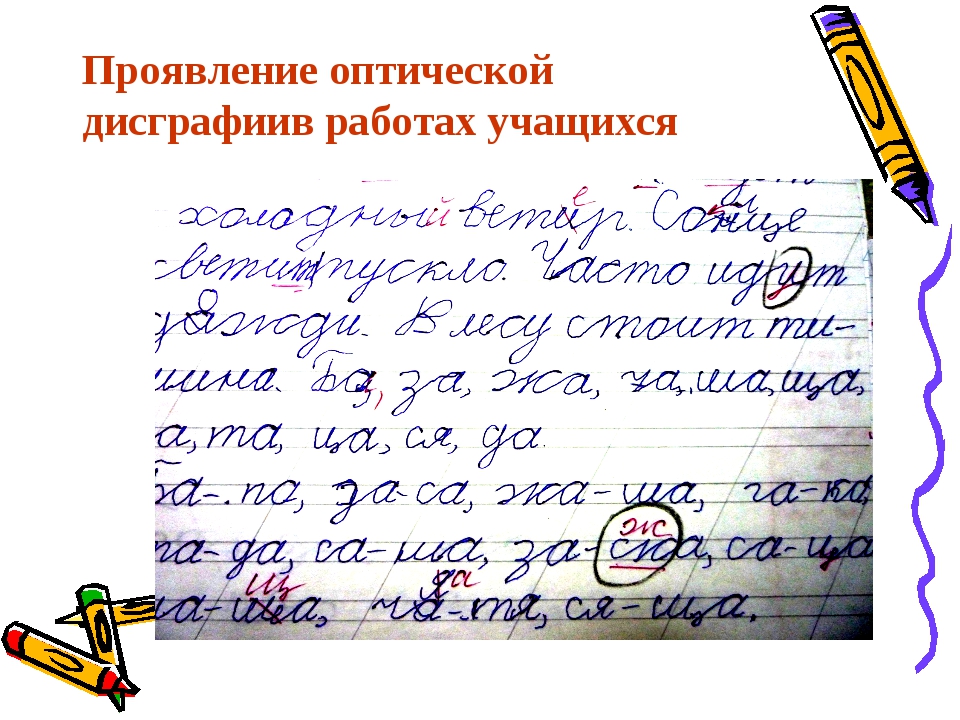 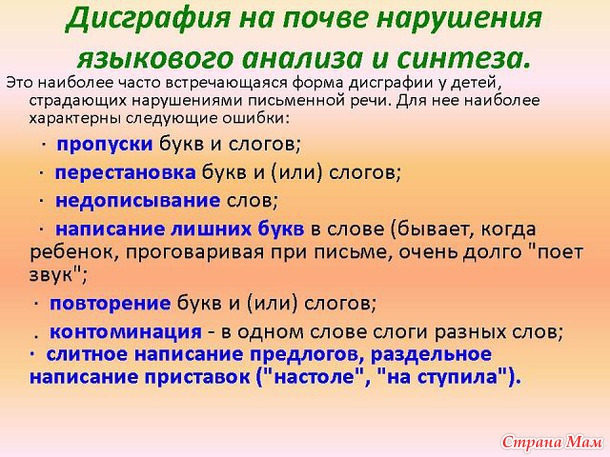 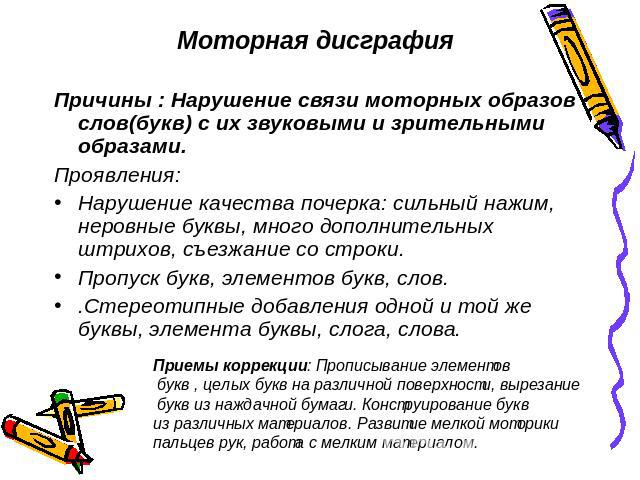 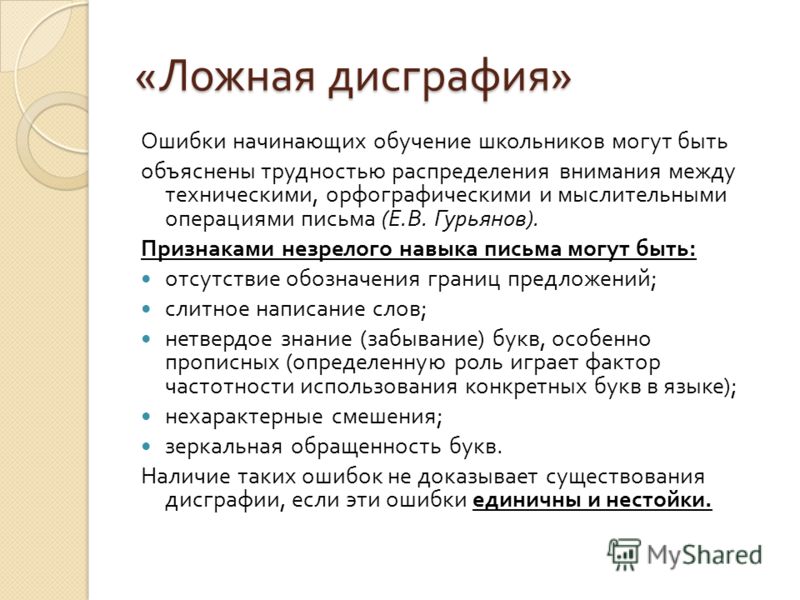 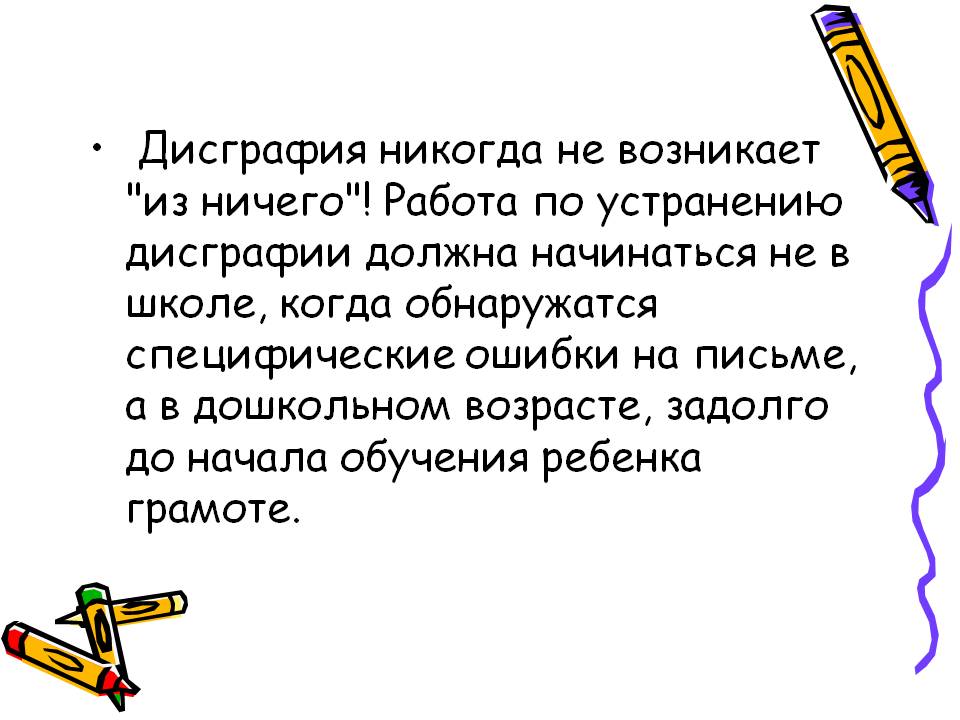 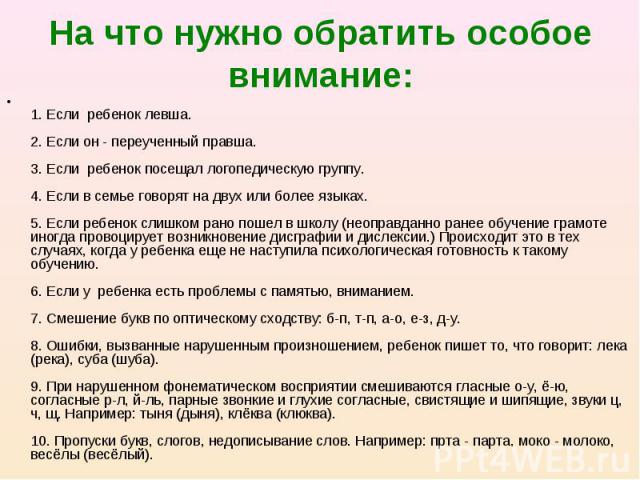 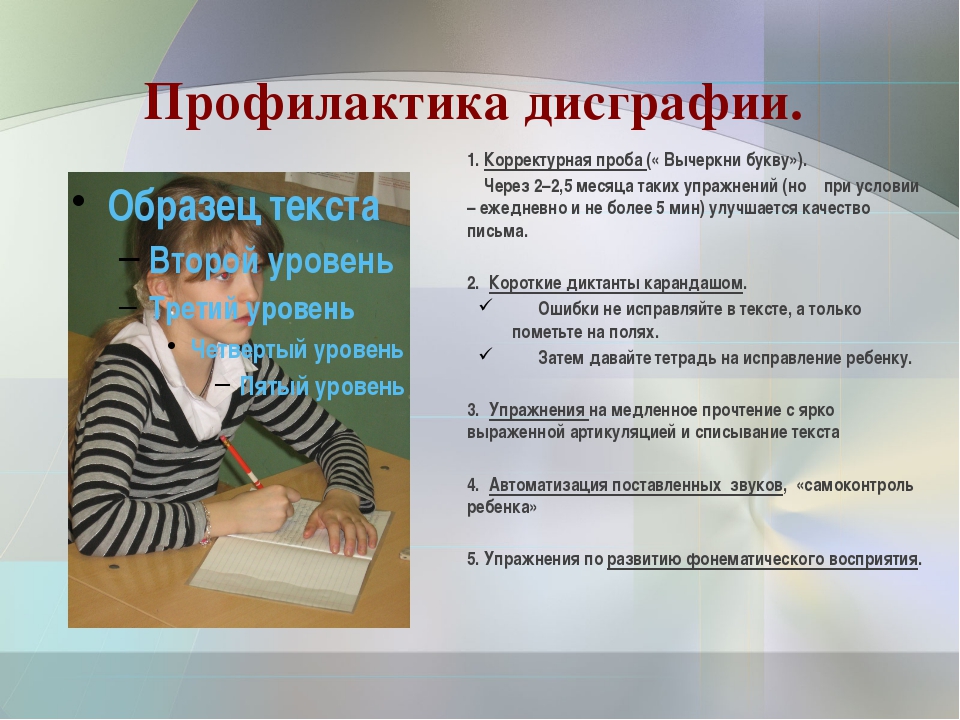 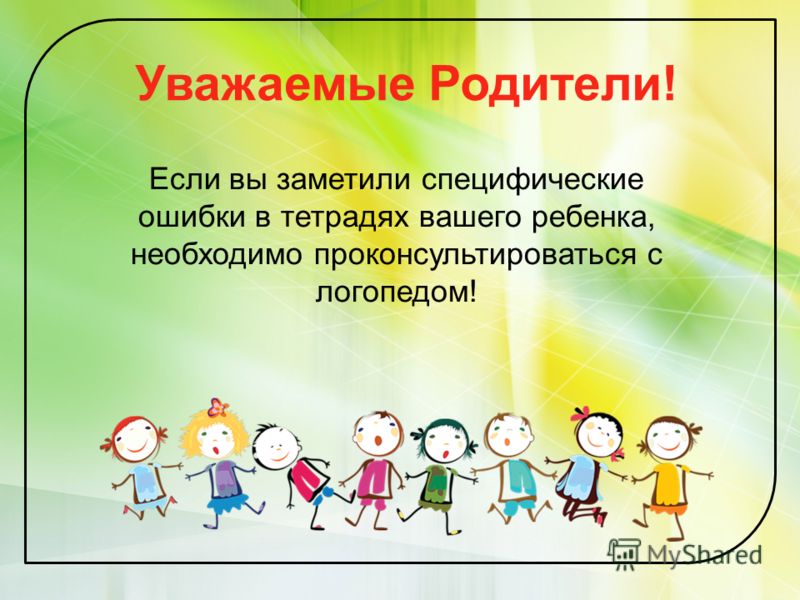